A Case for Redundant Arrays of Inexpensive Disks (RAID)
David A Patterson, Garth Gibson, and Randy H Katz
Presented by Connor Bolton
Background
1974 to 1984 – Single chip speed increased 40% a year 
Magnetic disk doubled capacity and halved in price every 3 years
I/O speed did not increase at this rate
1971 to 1981 – IBM disk seek time 2x
Caches and SRAM helped to compensate
Need faster read and write speed
Motivation for RAID
RAID 1 – Mirrored Disks
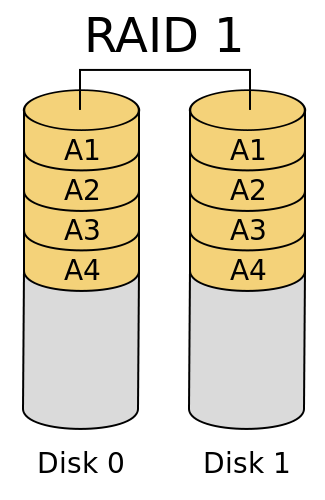 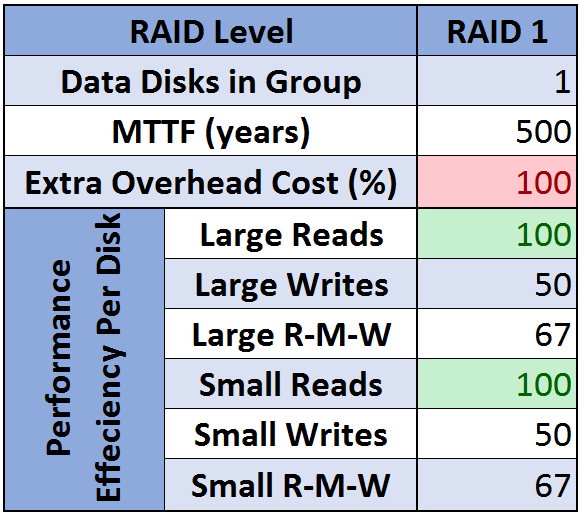 G = 1
C = 1
G = data disks in group
C = check disks per group
RAID 2 – Hamming Code for ECC
Bit level striping
Requires discs to be in sync
Hamming Code parity to correct single error
Variable number of check disks per group
Reads of less than group size require reading the whole group
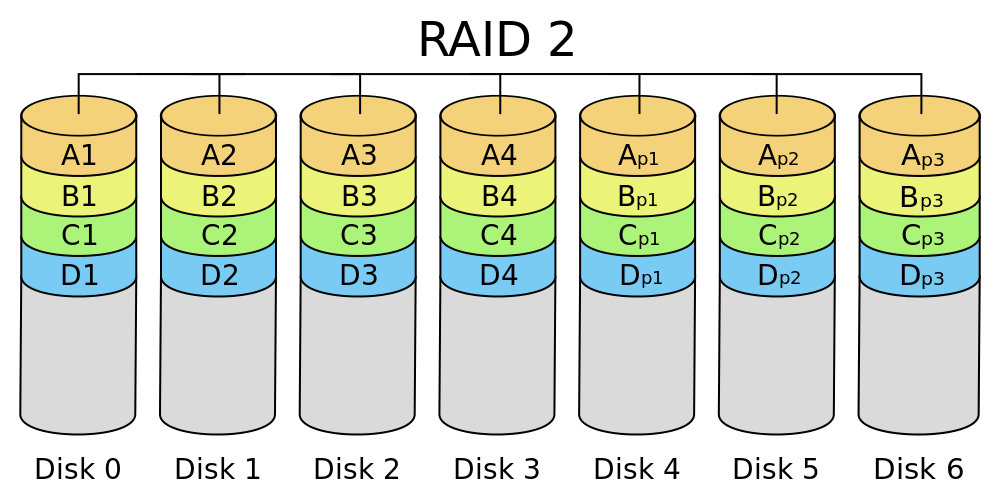 C = 3
G = 4
G = data disks in group
C = check disks per group
RAID 2 – Hamming Code for ECC
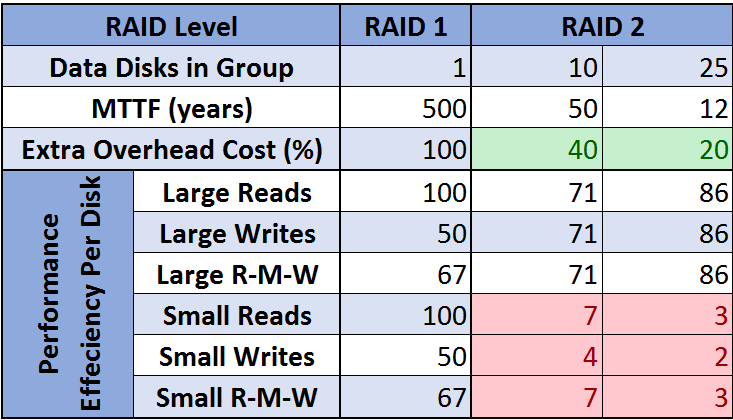 RAID 3 – Single Check Disk Per Group
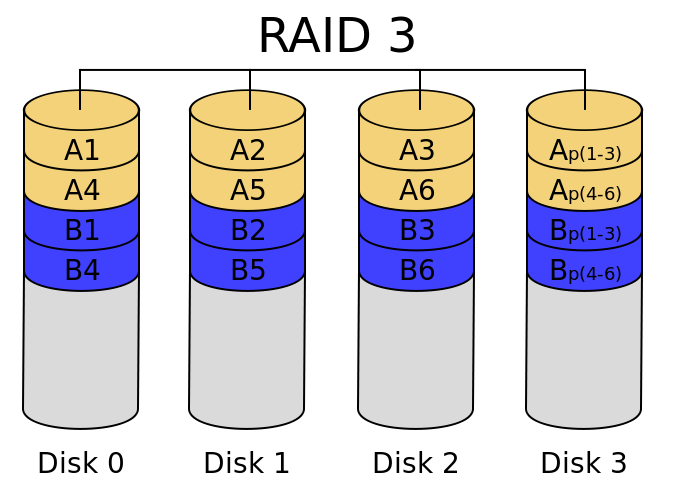 Byte level striping
Requires discs to be in sync
Parity to detect single error
Use disk controllers to detect which disk failed
Single check disk per group
C = 1
G = 3
G = data disks in group	C = check disks per group
RAID 3 – Single Check Disk Per Group
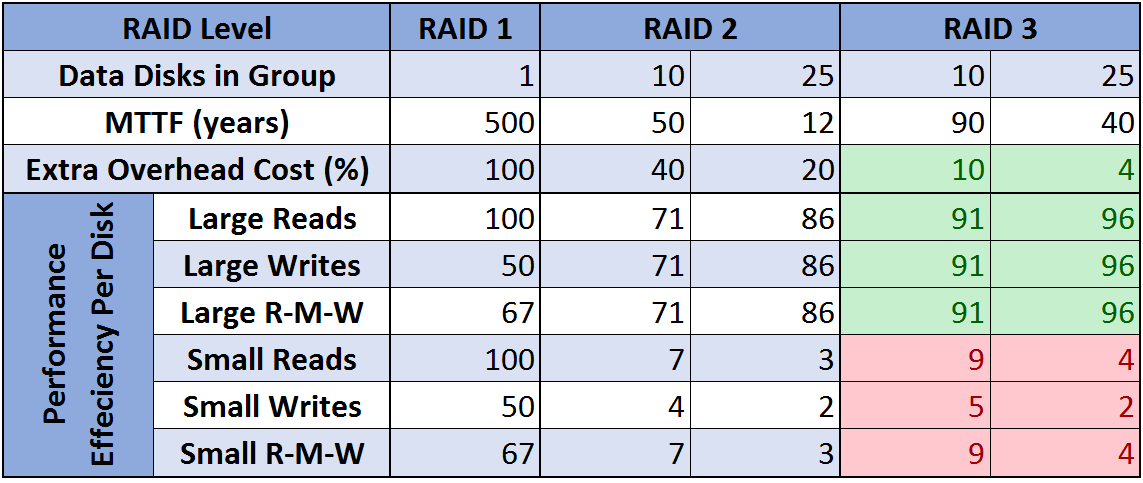 RAID 4 – Independent Read/Writes
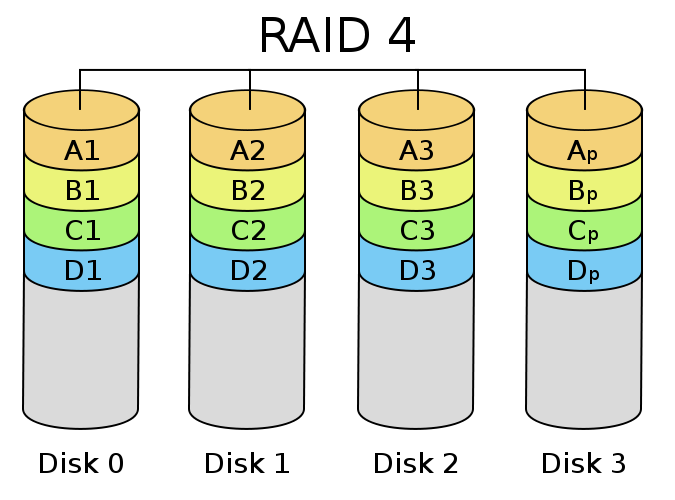 Block level striping
Can read in parallel
Cannot write in parallel
In write parity can be calculated with just 2 disks
Single check disk per group
G = 3
C = 1
RAID 4 – Independent Read/Writes
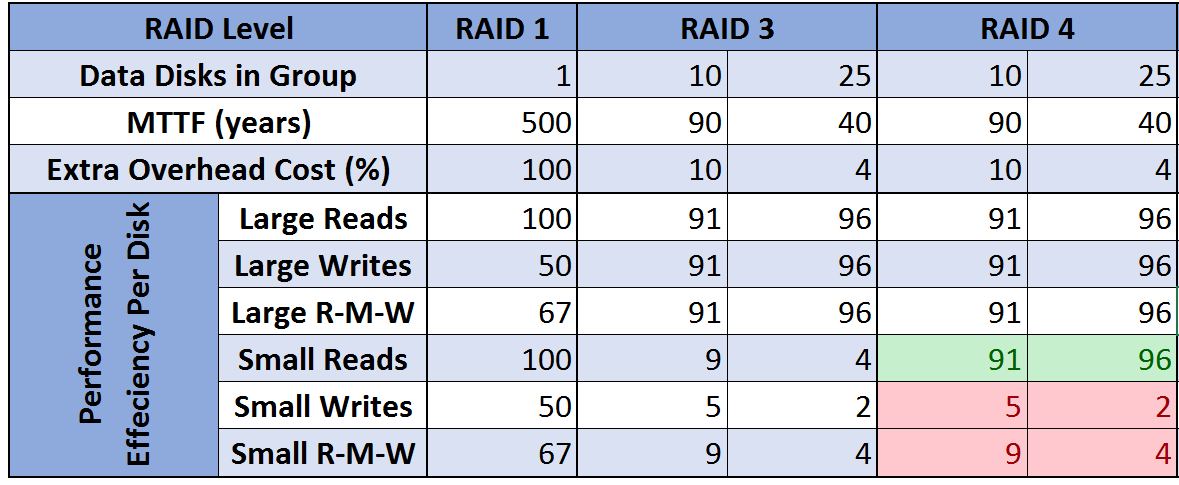 RAID 5 – No Single Check Disk
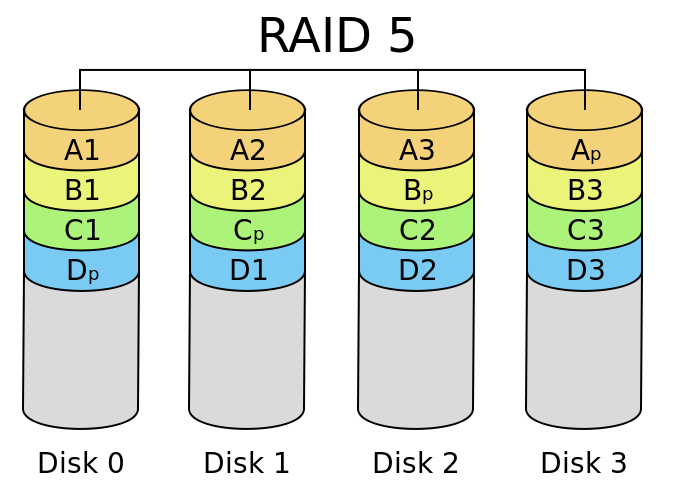 Block level striping
Distribute data and check info across all disks
Can read and write in parallel
Single “check disk” per group
G = 3
C = 1
RAID 5 – No Single Check Disk
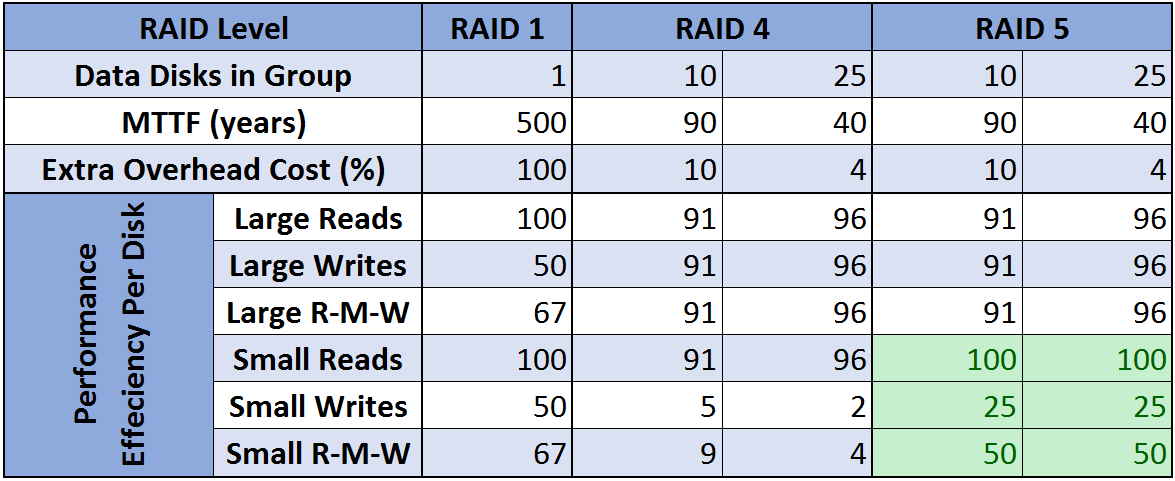 RAID Level Comparison
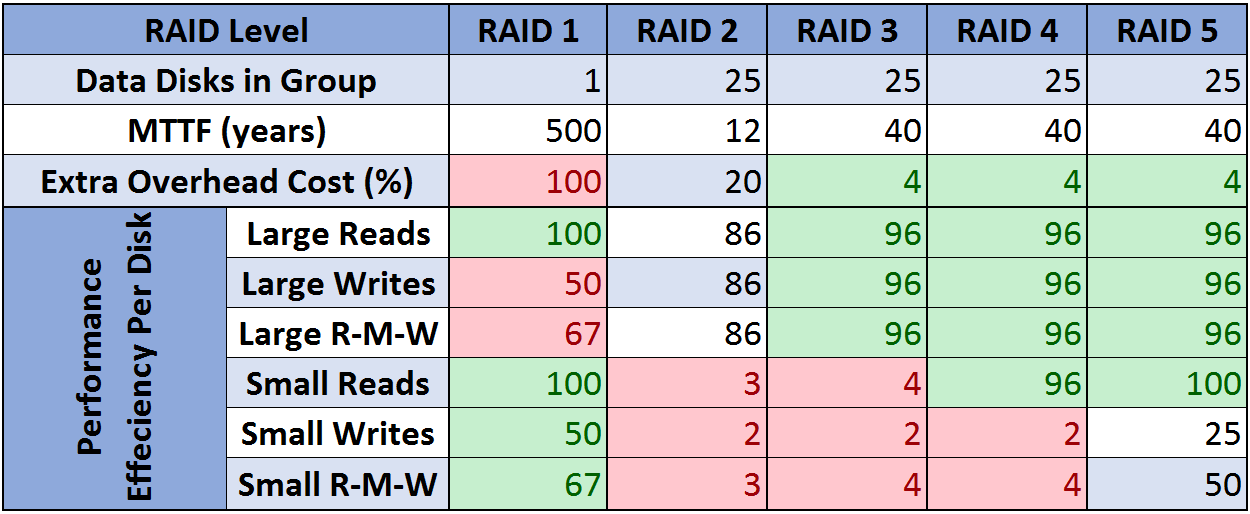 RAID 5 vs SLED
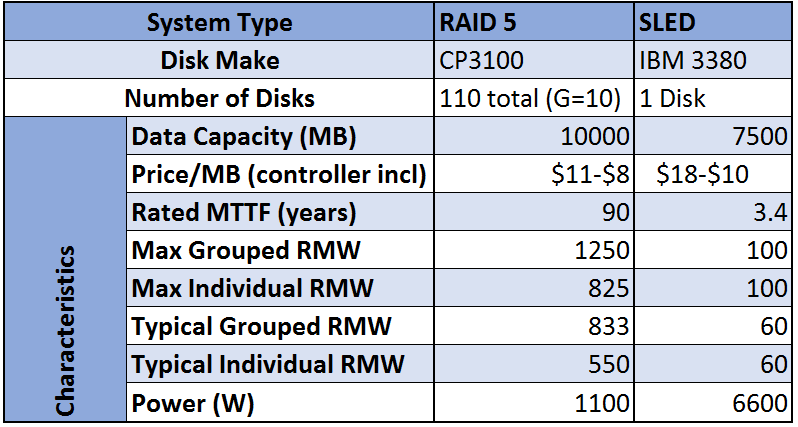 The Addition of RAID 6
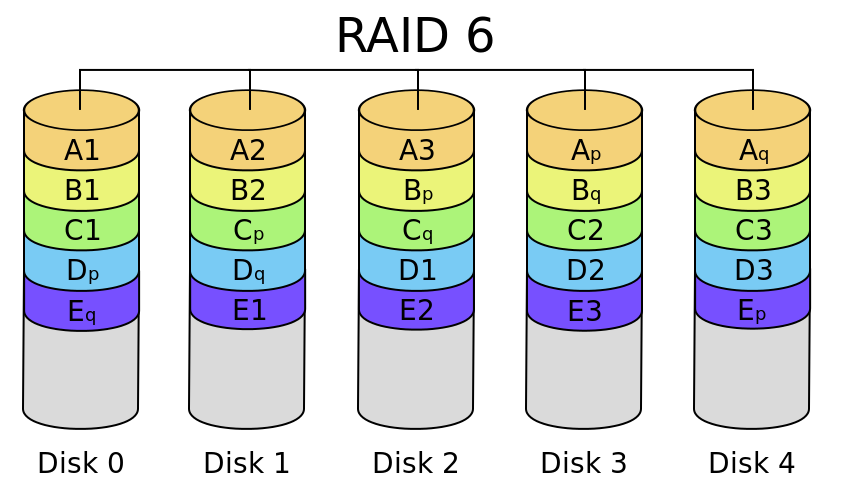 RAID 5 with 2 check disks
Can detect 2 errors
Can reconstruct data from 2 broken disks at once
Current Day Issues:
Excessive bit errors due to bad sectors on large discs
RAID 6 with 2TB drives in 1000 disk system there is a 5% chance of annual data loss
8TB drives with 40% loss
Rebuild times are being elongated as drive sizes increase
Discussion Topics:
How do you modify RAID to mitigate large bit error and long rebuild times?
 What are the advantages and disadvantages of using RAID with SSDs?